Introduction to Dynamical Systems
Math 319
Prof. Andrew Ross
Version: 2015-05-01
Attention Future Teachers!
This stuff is:
Fairly easy to do
Obviously applicable to the real world
Good practice with Excel (no add-ins!)
Basic Applications we will see
Population growth
Savings account growth
Radioactive Decay
Single dose of medicine
Slightly Fancier Applications
Credit Card/Mortgage/Rent-To-Own
Saving A Little Each Year
Repeated medicine dosing
Newton’s Law of Cooling (and heating)

Even fancier:
Population growth with an upper limit
Multivariable models
Rental car tracking
Google PageRank
Population growth with age categories
Pharmacokinetic Compartments

Spread of an epidemic
Predator vs. prey populations

Multi-region models
What is a Dynamical System?
Something that changes in time.
Review the applications we just mentioned—do they all involve tracking something in time?
We will consider only discrete time steps.
If you want continuous time, take a class in Differential Equations.  Our way is easier!
Our way is basically Euler’s Method, the simplest (but not so accurate) way to discretize a DiffEq.
Better ways: Runge-Kutta, various stiff solvers
[Speaker Notes: Stiff problem example:
http://www.mathworks.com/company/newsletters/articles/stiff-differential-equations.html]
Discrete Time?
sometimes a better match for reality than continuous time
especially when things happen e.g. once-a-month instead of continuously.
 sometimes better when there's a known cycle we want to ignore,
like daily, weekly, or yearly/seasonal.
not like business cycles—length isn’t certain.
Specify your time steps!
second, minute, 5-minute, hour, day, week, month, year, decade, century, ???
Usually want all time steps in one model to be  the same size
e.g. not "from one hurricane to the next"
[Speaker Notes: (but not always--e.g. M/G/1 DTMC, but that's very advanced)]
Notation
Subscript “n” indexes the time steps
The variable we’re tracking is written generically as “a” instead of “y”
Different authors do different things.
So instead of f(t) or f(x) we have an
Or a_n if we are lazy about writing subscripts.
Other people argue that “a” is a function, so we should still write it as a(n) instead of a_n
Direct vs Recursive Formulas
Instead of giving a direct formula like
a_n = n^2/ (2n)!
We define our model via the change from one time to the next.
delta a_n = a_(n+1)  -  a_n
So if we know a_n and delta a_n, we can compute:
	a_(n+1) = a_n + delta a_n
Specify the Change
Most of our models will be given as:
 delta a_n = (some function of a_n)
Along with an initial value for a_0

Sometimes it will be
delta a_n = (some function of n and a_n)
Savings account, 1% interest per year
Time step size of 1 year
Let a_n be the balance at the start of year n.
a_0 = $1000
delta a_n = 0.01 * a_n
We have now completely defined our model.
Population Growth
The US is growing at about 1% per year.
Time step size of 1 year
Let a_n be the population in millions at the start of year n.
a_0 = 300
delta a_n = 0.01 * a_n
We have now completely defined our model.
Notice any similarity to the previous model?
[Speaker Notes: Yes, people and money are exactly equivalent to each other.]
Radioactive Decay
Carbon-14: after 100 years, lost 1.2% or so
Time step size of 1 century
Let a_n be the amount in micrograms at the start of time step n.
a_0 = 10
delta a_n = -0.012 * a_n
We have now completely defined our model.
Single dose of a medicine
Tylenol: 15.9% lost from body every hour.
Time steps of 1 hour
Let a_n be the amount in milligrams at the start of time step n
a_0 = 500
delta a_n = -0.159 a_n

This general field is “pharmacokinetics” or “pharmacodynamics”
We’re ignoring the initial buildup for now.
[Speaker Notes: Tylenol half-life is 4 hours, or per-hour .5^(1/4)=84.1%
Many medicines undergo approximately exponential decay,
But alcohol is mostly linear decay (typical amounts overwhelm the liver).]
Mortgage
About 0.5% interest charged each month
Then subtract your (constant) monthly payment
Time step size of 1 month
a_n is your balance at the start of month n
delta a_n = +0.005 * a_n - $800
Credit cards
If you stop charging more on them, they work mostly like a mortgage
Typical interest of 24%/year (about 2%/month) instead of 6%/year
Minimum payment is not constant, but you could make constant payments if you want.
Saving A Little Each Year
Add $1000 to your savings each year
Start with a steady 2% growth

Fancier: use returns from the Dow Jones as the interest rate
Repeated Dosing
Suppose I take 300mg of Tylenol every 6 hrs.
Let the time step size be 6 hours
Let a_n be the amount (mg) in my system immediately after taking a dose.
a_0 = 300
Note: I am not a medical doctor.  Consult your physician as necessary.
Recall: lose 15.9% per hour
[Speaker Notes: Could define a_n to be the pre-dose level; how would that change the equation?]
Which equation won’t poison you?
delta a_n = -(0.159^6)a_n + 300
delta a_n = -(1-(1-0.159)^6)a_n + 300
delta a_n = -(1-0.159^6)a_n + 300
delta a_n = -(1-0.159)^6 a_n + 300
[Speaker Notes: #2 is like the “ip” operator (upside-down big-pi product)
--------------------------
http://unews.utah.edu/news_releases/math-can-save-tylenol-overdose-patients-2/Math Can Save Tylenol Overdose PatientsNEW WAY FOR DOCS TO PREDICT WHO NEEDS LIVER TRANSPLANTS]
Newton’s Law of Cooling
An object that is warmer or cooler than the ambient temperature
Temperature change is proportional to the difference in temperatures (ambient minus object temp)
Constant of proportionality is actually hard to determine experimentally.
Data slides at end of this file
More Newton cooling/warming
Time step size of 1 minute
Let a_n be the temp (deg. F) of the object
Ambient temp of 350 F.
a_0 = 40
delta a_n = k*(350 - a_n)
Do the signs (+/-) make sense?
What starts at 40 deg. F in an ambient temp of 350 deg F?
What if k is too large in this example?
[Speaker Notes: How does wind chill affect Newton's Law of Cooling?It changes the k value, not the ambient temperature.Could we even try running 2 models side-by-side, one with Tambient=true ambient and and adjusted k,and one with Tambient=wind chill temperature, and original kthen see how well they agree?Or, decide on original & adjusted k, then adjust wind chill to get best agreement?Heat index would work differently, since it mainly involves humidity.]
Which freezes faster?
Hot water or cold water?
Sadly, too many other variables to consider:
Evaporation
Causes cooling
Causes less water to try to freeze
Dissolved gasses
Freezer on/off cycles
Air currents in freezer
Limited Population Growth
C = Carrying Capacity (max sustainable size of population)
Time step size: depends on context
Growth is proportional to:
Current population size (like ordinary growth)
Distance to C (small distance to C gives small growth)
Some people do: delta a_n = k1 * a_n * (C - a_n)
But it’s better to do
	delta a_n = k * a_n * (1  -   a_n/C)
[Speaker Notes: Why is it better? Then k has units of 1/timestep, rather than units of 1/(organisms*timestep). So if you change from units of single organisms to 1000s or millions, you don’t have to change k using the better formulation.]
Logistic Growth data set
users.humboldt.edu/tpayer/Math-115/Expo_86.docThe First Laboratory Experiment of Population: Measuring the Population Growth of Brewers' Yeast.In 1913, the Swedish biologist Tor Carlson conductedthe first laboratory controlled experiment where the growth of a biological population was measured and recorded in hourly time intervals. His subject was Saccharomyces Cerevisiae, better known as brewer’s yeast and a sample of his data is given…
Real data
Time(hours)	Biomass
0	9.7
1	18.3
2	29
3	47.2
4	71.1
5	119.1
6	174.6
7	257.3
8	350.7
9	441
10	513.3
11	559.7
12	594.8
13	629.4
14	640.8
15	651.1
16	655.9
17	659.6
18	661.8

The textbook by Giordano et al. has this on page 11, and eyeballs the carrying capacity at [everybody, please quietly write down your own eyeball estimate of the carrying capacity! 665].
[Speaker Notes: More real data: J. Davidson, “On the Growth of the Sheep Population in Tasmania” Trans. R. Soc. S. Australia 62(1938): 342-346 (as cited/copied in the Giordano textbook page 379 in 3rd edition):
1814 125
1824 275
1834 830
1844 1200
1854 1750
1864 1650]
Time Scales/Discrete to Continuous
What if we’re currently modeling year-to-year, but want to change to month-to-month?
First idea: keep the delta equation the same, but use
a_(month n+1) = a_n + (delta a_n)*1/12

Does it give the same results?
Let time step go to zero, get Differential Equation
Potential Quiz: Single-Variable Models
Multivariable models
Rental car tracking
Google PageRank
Population growth with age categories
Pharmacokinetic Compartments
Spread of an epidemic
Predator vs. prey populations
Rental Car tracking
100 cars; each is either Here or Rented
Time step size: one day
Let H_n = # cars Here at opening on day n,
Let R_n = # cars Out at opening on day n.

60% of cars that are Here today will still be Here tomorrow
30% of cars that are Rented today will be Here tomorrow
Other applications?
[Speaker Notes: Chemical concentration inside/outside of a biological cell (or across any membrane)
Animals moving between adjacent regions

Economic mobility:
http://www.nytimes.com/2013/07/22/business/in-climbing-income-ladder-location-matters.html?google_editors_picks=true&_r=0talks about how income mobility varies by region in the US.While the map looks a lot like a map of race in America,they say that black and white people in Atlanta both have about the same mobility, actually.--------http://www.npr.org/blogs/thetwo-way/2012/05/10/152374019/pew-study-americans-in-the-northeast-have-more-economic-mobilityhttp://www.pewstates.org/research/reports/economic-mobility-of-the-states-85899383564A total of 42 states (including D.C.) are identified in every SIPP panel; nine less populous states are combined into three groups that with one exception are consistent over time: (1) Maine and Vermont; (2) Iowa, North Dakota, and South Dakota; (3) Alaska, Idaho, Montana, and Wyoming.Here is where they say how they determined whether the differences were "significant": http://www.pewstates.org/uploadedFiles/PCS_Assets/2012/MobilityofStates_Method.pdfon page 5, "Comparative Analysis", they say: States were compared to the national average on all three measures by conducting two-tailed t-tests using a 95% significance level.8 This formula divides the difference between the state and national average by the standard error of the difference. T-statistics above the 95% critical value allow us to conclude that a state has better mobility—either absolute change over time or the proportion who move up or down—compared to the national average while those below the critical value allow us to conclude a state has worse mobility than the national average. Or in other words, the difference—higher or lower than the national average—is unlikely to occur by chance alone. T-statistics that fall within the upper and lower critical values only allow us to conclude that we did not find a difference that was statistically significant; it does not mean that we can conclude that there is actually not a difference between the state and national average.The footnote says "8 Given the size of the national sample, we assume the national and state samples are independent. "Andrew's list of possible issues:* 95% for each of 3 tests for each of 42 states...multiple testing problems?* post-hoc analysis? If we wanted to do a simulation, we need to know: The total sample size is 64,686 individuals googled:pew economic mobility projectEconomic Mobility Project - Pew Center on the Stateswww.pewstates.org/projects/economic-mobility-project-328061Apr 2, 2012 – Pew's Economic Mobility Project focuses public attention on the ability to move up or down the income ladder within a lifetime or from one ...Reports In Economic Mobility Project - The Pew Charitable Trustswww.pewtrusts.org/our_work_detail.aspx?id=596However, a new report from Pew's Economic Mobility Project finds that a middle-class upbringing does not guarantee the same status over the course of a ...[PDF] Economic Mobility and the American Dream in the Wake of the Great ...www.pewtrusts.org/.../wwwpewtrustsorg/.../Economic_Mobility/Econ...File Format: PDF/Adobe Acrobat - Quick ViewThe Pew Economic Mobility Project conducted an update to its 2009 national poll to reassess the public's perceptions of economic mobility and the American ...]
Will find tomorrow’s values directly
rather than via delta
H_(n+1) = 0.6 * H_n + 0.3 * R_n
R_(n+1) = ??? * H_n + ??? * R_n

Let y_n = [H, R]_n (a row vector)
Let matrix A =
0.6    ???
0.3    ???
Then y_(n+1) = y_n * A
In Excel, use =MMULT( y range, A matrix range )
Using MMULT: Array formula
MMULT gives back more than a single value: it gives back a whole vector or matrix.
Start by highlighting the cells (not just 1 cell!) where you want the result to go.
Then type =mmult(first matrix range, 2nd matrix range) BUT DON’T PRESS ENTER!
Instead of pressing Enter, hold down Control and Shift, then press Enter.
If you make a mistake, you have to re-do the whole array formula; can’t change just a part of it.
Complications
Here, Rented, or in Maintenance
Different prob. of return based on how many days it has been rented so far
Different types of car
Different probabilities for Friday vs Saturday, etc.
Different probabilities for March vs. August, etc.
One-way rentals
Google PageRank
How important is each web page?
Can’t just count inbound links
Vulnerable to “link farms”
http://en.wikipedia.org/wiki/Pagerank
“The 25 Billion Dollar Eigenvector”
Google indexes somewhere around 60 billion web pages, out of 1 trillion URLs.
Population growth with age categories
Suppose squirrels live 4 years at most.
	a 0.8 chance of going from 0 years old to 1 yr old
	a 0.7 chance of going from 1 years old to 2 yr old
	a 0.4 chance of going from 2 years old to 3 yr old
	a 0.1 chance of going from 3 years old to 4 yr old
Fertility
A 0-yr-old squirrel generates 0 offspring
A 1-yr-old squirrel generates 1.7 offspring
A 2-yr-old squirrel generates 1.4 offspring
An age 3 or 4 squirrel generates 0 offspring
Population Dynamics
x_(n+1) = x_n * A
“Leslie” matrix
Sometimes matrix A is written with “from” on the columns and “to” on the rows (e.g. the Wikipedia page: Leslie matrix)
Fun related video: Hans Rosling’s talk “Religions and Babies”
http://www.ted.com/talks/hans_rosling_religions_and_babies.html
[Speaker Notes: http://map.mathshell.org/materials/lessons.php?taskid=407&subpage=problemclaim from a spay-or-neuter poster:"In just 18 months, this female cat can have 2000 descendants"Facts to use:length of pregnancy: about 2 monthsAverage number of litters a female cat can have in one year: 3Age at which a female cat can first get pregnant: about 4 monthsNumber of kittens in a litter: usually 4 to 6Age at which a female cat no longer has kittens: about 10 years(doesn't say what the gender split at birth is; assume 50/50?)]
Pharmacokinetic Compartments
Simplistic model: As medicine leaves the stomach, it enters the gut, then bloodstream, then the lymph, then decayed.
Simple model: 10% movement each time step
Start with 500 mg in stomach
Gamma distribution curves
Real models: different % for each type of movement
Sum-of-exponentials
Neurons: Hodgkin-Huxley or FitzHugh–Nagumo
[Speaker Notes: Other applications: water flow in hydrogeology (rivers, lakes, etc.), people flowing in a store or at a theme park, cars flowing on highway, Erlang distribution in queueing theory
Can also have backflow from lymph to blood, for example.
Doing 3 compartments so we can see the change from shape parameter 1 (exponential decay) to 2 (concave down at the origin) to 3 (concave up at origin)
Related to Leslie model, but with no births
Or to Rental Car problem, though that has backflow and this doesn’t.
----------------
Neuron models:
http://en.wikipedia.org/wiki/Hodgkin%E2%80%93Huxley_model
http://en.wikipedia.org/wiki/FitzHugh%E2%80%93Nagumo_model
-------------------
Getting Drunk and Sober Again
(includes data on web page)
https://staff.fnwi.uva.nl/a.j.p.heck/Research/alcohol/index.html
-----------------------
Goodman and Gilman's manual of pharmacology and therapeutics By Laurence L. Brunton, Louis Sanford Goodman, Iain BuxtonPharmacokinetics of Amoxicillinhttp://www.ncbi.nlm.nih.gov/pmc/articles/PMC351932/pdf/aac00295-0140.pdfPharmacokinetics: Amoxicillin is rapidly absorbed by the gastrointestinal tract after oral administration and is stable in the presence of gastric acid. Peak serum concentrations are usually attained within 1 to 2 hours following oral administration and are generally 2 to 2.5 times greater than those obtained with an equivalent dose of oral ampicillin. Amoxicillin diffuses readily into most body tissue and fluids, with the exception of the cerebrospinal fluid, although higher concentrations of the drug may be attained in patients with inflamed meninges. Amoxicillin is not highly protein bound. Its elimination half-life ranges from 0.7 to 1.4 hours in patients with normal renal function. Amoxicillin is partially metabolized to microbiologically inactive metabolites and both are then rapidly excreted in urine. Small amounts of the compounds are excreted in feces and bile.
-------------------------
Pharmacokinetics data:

http://pkpd.kmu.edu.tw/bear/subj,seq,prd,time,conc1,2,2,0.00,0.001,2,2,0.25,36.11,2,2,0.50,1251,2,2,0.75,5671,2,2,1.00,9321,2,2,1.50,13431,2,2,2.00,17391,2,2,3.00,16041,2,2,4.00,1460   subj  time   conc  AUC(0-t) AUMC(0-t)1     1  0.00    0.0     0.000     0.0002     1  0.25   36.1     4.513     1.1283     1  0.50  125.0    24.650    10.0694     1  0.75  567.0   111.150    71.0375     1  1.00  932.0   298.525   240.6946     1  1.50 1343.0   867.275   977.3197     1  2.00 1739.0  1637.775  2350.4448     1  3.00 1604.0  3309.275  6495.4449     1  4.00 1460.0  4841.275 11821.44410    1  8.00  797.0  9355.275 36253.44411    1 12.00  383.0 11715.275 58197.44412    1 24.00   72.0 14445.275 96141.444   subj  time conc  AUC(0-t) AUMC(0-t)1     1  0.00    0     0.000     0.0002     1  0.25   29     3.625     0.9063     1  0.50  125    22.875     9.6254     1  0.75  567   109.375    70.5945     1  1.00  800   280.250   223.7506     1  1.50 1343   816.000   927.3757     1  2.00 1650  1564.250  2256.0008     1  3.00 1604  3191.250  6312.0009     1  4.00 1432  4709.250 11582.00010    1  8.00  600  8773.250 32638.00011    1 12.00  383 10739.250 51430.00012    1 24.00   69 13451.250 88942.000------------------------------http://cran.at.r-project.org/web/packages/PK/index.htmlThe documentation,http://cran.at.r-project.org/web/packages/PK/PK.pdfhas many little pharmacokinetics data sets in it.## serial sampling desing: example from Nedelman et al. (1995)conc <- c(2790, 3280, 4980, 7550, 5500, 6650, 2250, 3220, 213, 636)time <- c(1, 1, 2, 2, 4, 4, 8, 8, 24, 24)Nedelman J. R., Gibiansky E. and Lau D. T. W. (1995). Applying Bailer’s method for AUC confi-dence intervals to sparse sampling. Pharmaceutical Research, 12(1):124-128.## serial sampling design: example from Nedelman et al. (1995)conc.m <- c(391, 396, 649, 1990, 3290, 3820, 844, 1650, 75.7, 288)conc.f <- c(353, 384, 625, 1410, 1020, 1500, 933, 1030, 0, 80.5)time <- c(1, 1, 2, 2, 4, 4, 8, 8, 24, 24)# presumably m is a Male subject, f is a Female subject## originally in Hand and Crowler (1996)data(Glucose)GlucoseBaseline adjusted glucose levels following alcohol ingestionDescriptionThe Glucose data frame has 196 rows and 4 columns. The dataset is originally in package nlme asGlucose2.Hand and Crowder (Table A.14, pp. 180-181, 1996) describe data on the blood glucose levelsmeasured at 14 time points over 5 hours for 7 volunteers who took alcohol at time 0. The sameexperiment was repeated on a second date with the same subjects but with a dietary additive usedfor all subjects.Dataset was corrected for baseline using the following code:## dataset Glucose2 of package nlmerequire(nlme)Glucose2 <- Glucose2[order(Glucose2$Subject, Glucose2$Date, Glucose2$Time),]## adjust for pre-infusion levels measured at time points -1 and 0data <- NULLfor(i in unique(Glucose2$Subject)){for(j in unique(Glucose2$Date)){temp <- subset(Glucose2, Subject==i & Date==j)temp$Conc <- temp$glucose - mean(c(temp$glucose[1], temp$glucose[2]))temp$Conc <- ifelse(temp$Conc < 0 | temp$Time <= 0, 0, temp$Conc)## handle intermediate values > 0index1 <- which.max(temp$Conc)index2 <- which.min(temp$Conc[-c(1:index1)]) + index1if(temp$Conc[index2]==0){temp$Conc[c(index2:nrow(temp))] <- 0}data <- rbind(data,temp)}}Glucose <- subset(data, Time >= 0,select=c(’Subject’, ’Date’, ’Time’, ’Conc’))names(Glucose) <- c("id","date","time","conc")SourcePinheiro, J. C. and Bates, D. M. (2000), Mixed-Effects Models in S and S-PLUS, Springer, NewYork. (Appendix A.10)Hand, D. and Crowder, M. (1996), Practical Longitudinal Data Analysis, Chapman and Hall, Lon-don.#### serial sampling design:## example from Bailer (1988)time <- c(rep(0,4), rep(1.5,4), rep(3,4),grp1 <- c(0.0658, 0.0320, 0.0338, 0.0438,0.0080, 0.0000, 0.0017, 0.0028,0.0000, 0.0000, 0.0000, 0.0000,rep(5,4), rep(8,4))0.0059, 0.0030, 0.0084,0.0055, 0.0000, 0.0037,0.0000, 0.0000)grp2 <- c(0.2287, 0.3824, 0.2402, 0.2373, 0.1252, 0.0446, 0.0638,0.0511, 0.0182, 0.0000, 0.0117, 0.0126, 0.0000, 0.0440,0.0039, 0.0040, 0.0000, 0.0000, 0.0000, 0.0000)grp3 <- c(0.4285, 0.5180, 0.3690, 0.5428, 0.0983, 0.0928, 0.1128,0.1157, 0.0234, 0.0311, 0.0344, 0.0349, 0.0032, 0.0052,0.0049, 0.0000, 0.0000, 0.0000, 0.0000, 0.0000)## example from Gibaldi and Perrier (1982, page 436) for an individual AUCtime <- c(0, 0.165, 0.5, 1, 1.5, 3, 5, 7.5, 10)conc <- c(0, 65.03, 28.69, 10.04, 4.93, 2.29, 1.36, 0.71, 0.38)### example from Pinheiro J.C. and Bates D.M. (2000, page 279)#### dataset Indometh of package datasetsrequire(datasets)data <- subset(Indometh, Subject==2)### example for a serial sampling data design from Wolfsegger and Jaki (2009)conc <- c(2.01, 2.85, 2.43, 0.85, 1.00, 0.91, 0.46, 0.35, 0.63, 0.39, 0.32,0.45, 0.11, 0.18, 0.19, 0.08, 0.09, 0.06)time <- c(rep(5/60,3), rep(3,3), rep(6,3), rep(9,3), rep(16,3), rep(24,3))The Rats data frame has 126 rows and 4 columns.Rep.tox39FormatThis data frame contains the following columns:id a numeric vector identifying the animal whose plasma level is measured.conc a numeric vector giving the measured plasma level (microgram/mL).time a numeric vector giving the time since administration (hours).dose a numeric vector indicating the dose administred (mg/kg).DetailsHolder et al. (1999), Table 4 describes data on the plasma levels measured at 6 time points over 24hours for 9 female rats. The same experiment was repeated with different oral dosages.SourceHolder D. J., Hsuan F., Dixit R. and Soper K. (1999). A method for estimating and testing areaunder the curve in serial sacrifice, batch, and complete data designs. Journal of BiopharmaceuticalStatistics, 9(3):451-464.The Rep.tox data frame has 28 rows and 4 columns and gives the plasma levels of 6 rats in arepeated dose toxicity study.FormatThis data frame contains the following columns:id a numeric vector identifying the animal whose plasma level is measured.conc a numeric vector giving the measured plasma level (IU/mL).time a numeric vector giving the time since administration (hours).day a numeric vector indicating the day the data were collected.DetailsIn this study the compound is administered daily to 6 Rats over 14 days. Plasma levels are measuredat 7 time points over 12 hours after the first administration and after the 14th administration.SourceWolfsegger M. J. and Jaki T. (2009) Assessing systemic drug exposure in repeated dose toxicitystudies in the case of complete and incomplete sampling. Biometrical Journal, 51(6):1017:1029.]
Outrageous Price on Amazon
Amazon’s $23,698,655.93 book about flies
By MICHAEL EISEN | Published: APRIL 22, 2011
A few weeks ago a postdoc in my lab logged on to Amazon to buy the lab an extra copy of Peter Lawrence’s The Making of a Fly – a classic work in developmental biology that we – and most other Drosophila developmental biologists – consult regularly. The book, published in 1992, is out of print. But Amazon listed 17 copies for sale: 15 used from $35.54, and 2 new from $1,730,045.91 (+$3.99 shipping).
[Speaker Notes: http://www.michaeleisen.org/blog/?p=358]
Spread of a Disease
Classify people as Susceptible, Infected, Removed = SIR Model (Kermack-McKendrick model)
Removed: either
Cured & immune, or
Dead (& immune, we hope!)
Main approximation: # newly infected is
Directly proportional to # susceptible
Directly proportional to # currently infected
Only way to do this is: # new infec. = k*S*I
Also approximate: 45% of Infected recover or die each time period.
We don’t do the live in-class demo of this, after what happened last year.  Cough cough.
SIR equations
Time step: 1 week 
could range from a day to a year, depending on the disease

delta S_n =  - k*S_n*I_n
delta I_n =  + k*S_n*I_n – 0.45*I_n
delta R_n =              + 0.45*I_n
[Speaker Notes: https://wiki.ecdc.europa.eu/fem/default.aspxField Epidemiology ManualThe Field Epidemiology Manual provides a set of core training materials reflecting the essential competencies required by intervention epidemiologists.]
Extensions
Vaccinations move people from S to R skipping I (mostly)
Some diseases have no immunity: Susceptible-Infected-Susceptible again (SIS model)
Transmissibility changes by time of year
Phases of being Infected: 
contagious but unaware (SIER model)
 sick but not yet contagious (SEIR)
Malaria: humans & mosquitoes
“Ross-Macdonald” model,  1911/1957
Immigration, Emigration, births, non-disease deaths
[Speaker Notes: On the Delayed Ross–Macdonald Model for Malaria Transmission

Also,
http://blogs.plos.org/speakingofmedicine/2012/04/05/exploring-the-history-of-malaria-transmission-modeling/
-----------
http://onlinelibrary.wiley.com/doi/10.1111/j.1939-7445.2011.00104.x/pdf
Natural Resource ModelingVol 25, Number 1, February 2012
MATHEMATICAL MODELING OF VIRAL ZOONOSES IN WILDLIFEL. J. S. ALLEN∗Department of Mathematics and Statistics, Texas Tech University,Lubbock, TX 79409E-mail: linda.j.allen@ttu.eduV. L. BROWNDepartment of Ecology and Evolutionary Biology, University ofand many others]
Predator vs. Prey
Isle Royal, MI:
Moose and wolves
Canada:
 lynx and hare
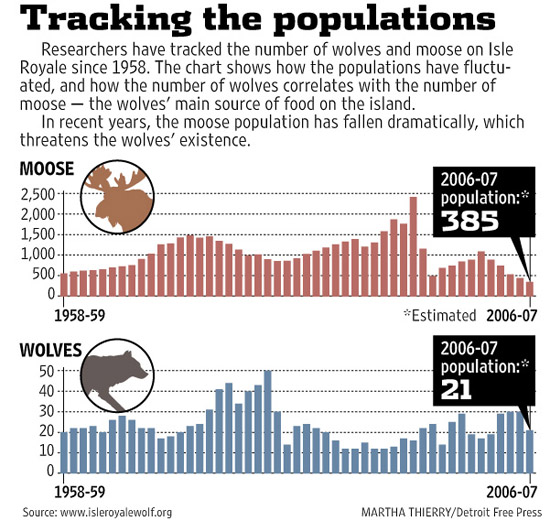 http://en.wikipedia.org/wiki/Lotka%E2%80%93Volterra_equation
[Speaker Notes: http://en.wikipedia.org/wiki/Functional_responseHolling's type I, II, and III.
----------
[PDF]Modelling prey-predator interactionsNote that 'Goal Seek' in Excel, StarOffice and OpenOffice is not equivalent to .... Save. The settings for Solver are the same as for the first model. ...www.wcsmalaysia.org/analysis/PDF/Wolf_kill_rates.pdf - Similar]
Predator-Prey equations
Predator
Prey
w_n = # of wolves in year n

delta w_n = k1 * w_n
k1 < 0 : if no moose, wolves starve.
Interactions:
Directly proportional to # of each species?
Interactions are good for wolves: k3>0
m_n = # of moose in year n

delta m_n = k2 * m_n
k2 > 0 : if no wolves, moose thrive.
Interactions:
Directly proportional to # of each species?
Interactions are bad for moose:  k4<0
delta w_n = k1 * w_n + k3 * w_n * m_n
delta m_n = k2* m_n + k4 * w_n * m_n
[Speaker Notes: Interactive Exploration of a Dynamical System
from Bret Victor
http://vimeo.com/23839605
--------------------------
delta m = +0.07 * m + -0.0028 * m * w 
delta w = -0.10 * w + +0.0001 * m * w a) Starting with 1001 moose and 25 wolves, generate about 300 years

Giordano et al, page 49 (3rd edition)
Delta Mice = 0.2*Mice_n – 0.001*Owls_n * Mice_n
Delta Owls = -0.3*Owls_n + 0.002*Owls_n*Mice_n
Try starting with:
Case A: owls=150, mice=200
Case B: Owls=150, mice=300
Case C: Owls=100, Mice=200
Case D: Owls=10, Mice=20

UMAP JournalTools for Teaching 1987The Lotka-Volterra Predator-Prey ModelJames MorrowUMAP Unit 675pg 187-206r_H is the percentage growth rate for Hares,r_L is the percentage growth rate for Lynx.page 190r_H =  0.05 - 0.001 * Lr_L = -0.03 + 0.0002 * Hpage 196r_H =  0.08 - 0.002 * Lr_L = -0.04 + 0.0002 * Hpage 197r_H =  0.05 - 0.002 * Lr_L = -0.03 + 0.0001 * H]
Extensions
Other relationships:
Competitive Hunters: hawks and owls
Symbiosis: bees and flowers
Carrying capacity other than predator effect
3rd, 4th, etc. species
Harvesting policies
Relationship to chemical clocks
Project idea: estimating the coefficients from data (real data=hard, artificial data=easier)
[Speaker Notes: http://www.math.colostate.edu/~collins/Modeling/ch6.pdfpage 23 has a damped predator-prey systemfn+1 = (1 − g1)fn + c1 fn rn − d1 f^2_n (6.29)rn+1 = (1 + g2)rn − c2 fn rn − d2 r^2_n (6.30)
Allee effect: related to minimum-population model (strong Allee effect)http://en.wikipedia.org/wiki/Allee_effectNicholson-Bailey = discrete-time version of Lotka-Volterrahttp://en.wikipedia.org/wiki/Nicholson%E2%80%93Bailey_modelhttp://wwx.inhs.illinois.edu/research/biocontrol/theoriesmodels/nbmodel/Also, including a "refuge" will help stabilize the model; in discrete time, either a fixed-number or a fixed-percent refuge will stabilize it.http://www2.hawaii.edu/~taylor/z652/PredPreyHW2.pdf]
Dynamical Systems In Space
We started simple, with only one geographic region for our SIR or predator/prey model
Could have multiple adjoining regions
One-dimensional: Chile or Baja California
Two-dimensional: almost everything else
Three-dimensional: rain forest, atmosphere, oceans, groundwater,  or inside a person’s body.
Can also model the spread of a pollutant, or heat, or invasive species
Countercurrent Flow?
Our next topics
Generalizing from what we have seen:
Equilibrium (steady-state) vs. transient
Stable and unstable equilibria
Linear vs nonlinear systems
Fun stuff
Chaos
Detailed repeated dosing using modulo
Seasonal Inputs
Why is noon not the hottest time of day,
even though solar input is highest at noon?
Why is the summer solstice not the hottest day of the year,
even though solar input is highest then?
Varying Heat input by season:
Let day 0 be Dec 21st.
External “ambient temperature” of
= - COS(2*PI()* day# /365)*30+50
Heat transfer coefficient of 0.01
Initial temperature of 35
[Speaker Notes: Note that after 1 year, final temperature won’t equal initial temperature (transient effects). Either run it for multiple years, or re-type final temperature back into initial temperature spot.]
This model applies to:
hourly temperature changes during the day
yearly temperature changes
electricity in a resistor/capacitor circuit
low-pass filter
queueing systems with time-of-day input
car suspension systems (spring & shock absorber)
Try changing the frequency: use 8*2*pi() instead of just 2*pi()
Process vs. Observation Noise
Noise is another name for randomness
Observation noise: inexact measurements, usually independent from one observation to the next.
Process noise: random changes in what is actually happening (deviations from the delta value that the formula gives), even if measurement is exact. Noise in one time step affects future values.
Related to “Kalman Filter”
[Speaker Notes: http://www.sciencemag.org/content/293/5530/638.short Science 27 July 2001:Vol. 293 no. 5530 pp. 638-643DOI: 10.1126/science.1062226    ReviewNoisy Clockwork: Time Series Analysis of Population Fluctuations in Animals    Ottar N. Bjørnstad1,*,    Bryan T. Grenfell2]
Controlling a System
Rather than just watching a system change, we could perform some actions to help control it
Steering a ship, balancing a Segway, heating an oven, automobile cruise control, aiming a weapon, insulin in bloodstream, etc.
First idea: control amount is proportional to gap between where the system is now and where you want it to be (P)
Second idea: and also related to how long the system has been away from its target (I)
Third idea: and also related to how quickly the system is moving in the wrong direction (D)
Proportional-Integral-Derivative (PID) control,
http://en.wikipedia.org/wiki/PID_control
Origin of the term “Cybernetics” and thus anything prefaced with Cyber
Potential Quiz: Single-Variable Models
What important thing haven’t we seen yet?
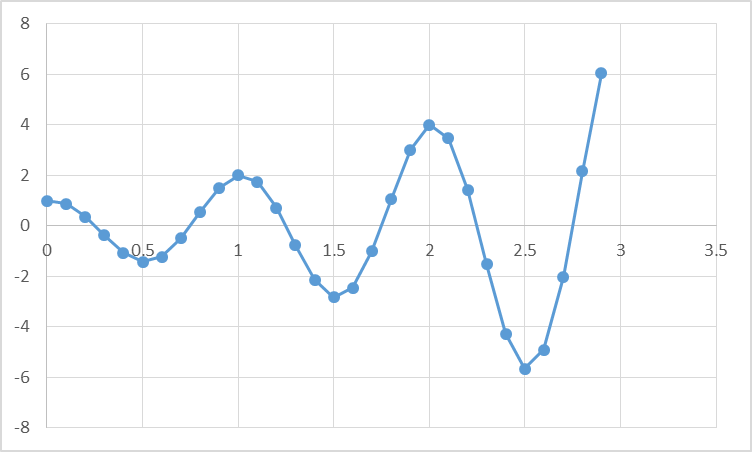 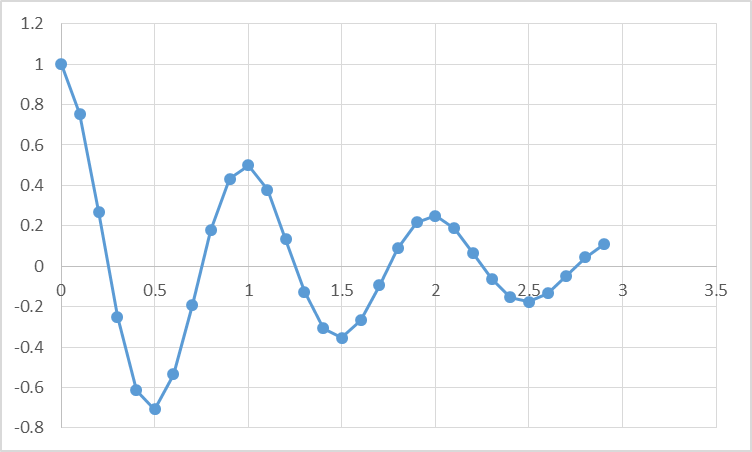 Delta (Delta a_n) = - k * a_n ; basically a second-derivative.
Related to a lot of physics: acceleration = some function of time, velocity, and position
Air drag (see note section, below)

Alternate formulation:
a_n = coef1*a_(n-1) + coef2 * a_(n-2) + noise
Time Series statistics, AutoRegressive model AR(2)
[Speaker Notes: The Velocity Dependence of Aerodynamic DragAmer. Math.Monthly 106, 2(1999) pp 127-135Lyle N. Long and Howard Weiss
-------------------------------
http://www.gamasutra.com/resource_guide/20030121/jacobson_01.shtmlhttp://www.lonesock.net/article/verlet.htmlA Simple Time-Corrected Verlet Integration MethodJonathan "lonesock" Dummer]
Free Textbooks on Differential Equations
http://people.math.gatech.edu/~cain/textbooks/onlinebooks.htmlNotes on Differential Equations, by Bob Terrell.Difference Equations to Differential Equations, by Dan Sloughter. Professor Trench is Elementary Differential EquationsElementary Differential Equations With BoundaryValue Problems, also by Professor Trench, Mathematical Biology, by Jeffrey Chasnov.Notes on Diffy Qs: Differential Equations for Engineers, by Jiří Lebl .Differential Equations by Ekolhttp://www.pierce.ctc.edu/staff/pkaslik/Sustainable%20Math/Math_107_book.htmhttp://collegeopentextbooks.org/opentextbookcontent/open-textbooks-by-subject/statisticsandprobabilityhttp://collegeopentextbooks.org/opentextbookcontent/open-textbooks-by-subject/math
Dynamical Systems: http://mathinsight.org/thread/elementary_dynamical_systems
Dynamic-Modeling-and-Control-of-Engineering-Systems, 3rd editionKulakowski, Gardner, Shearerhttp://www.scribd.com/doc/46677133/Dynamic-Modeling-and-Control-of-Engineering-Systems
Pharmacokinetics of Alcohol
Elementary Mathematical Modeling: A Dynamic ApproachJames SandefurChapter 5.2 page 231: The Dynamics of Alcoholcost of alcohol abuse: $100B/year in the US in lost wages and medical care.A contributing factor in 40% to 55% of all traffic fatalities, 50% of homicides, and 30% of suicides.2 main ways the body deals with chemicals: filtration by the kidneys, or breakdown by chemicals (enzymes) in the liver.  Kidneys tend to eliminate a fixed proportion each time period: 13% of caffeine each hour.for alcohol, broken down by the liver, the fraction eliminated (r) decreases with the amount in the blood.we will user=b/(c+a_{n-1})How to estimate b and c? Suppose a person consumes 21 grams of alcohol.  A blood test performed 1 hour later indicates that 40% was removed.  The same person consumes 36 grams of alcohol.  A blood test performed 1 hour later indicates that 25% was removed.   This gives0.4=b/(c+21)and0.25 = b/(c+36)giving c=4 and b=10:r=10/(4+a_{n-1})These numbers are "approximately equal to the values that are actually used for the elimination rate in males.  The number for b is generally lower for women."the dynamical system is thena_n = a_{n-1} - r * a_{n-1} + dwhere d is the constant amount consumed each time period.capacity-limited metabolismhalf a drink every hour? d=7 grams of alcohol.First drink is at n=0: a(0)= 7equilibrium = 28/3=9.333But now suppose it's one drink per hour: d=14 and a(0)=14.Equilibrium at -14 No equilibrium!  roughly linear growth.thakns to Michael Kaiser, Ph.D., a clinical psychologist who is a certified addictions counselor.
[Speaker Notes: Getting Drunk and Sober Again
(includes data on web page)
https://staff.fnwi.uva.nl/a.j.p.heck/Research/alcohol/index.html]
Misc. Other Ideas
http://mtbi.asu.edu/SummerStudents/Assignments.pdfAssignment 3 problem 1: oscillations in SIR models with quarantine (SIQR)Assignment 4 problem 1: Verhulst instead of Logistic. I like the question "are the resources modelled by the continuous Verhulst equation stronger or weaker than the limitations modelled by the logistic equation"
Also fun: a repressilator,http://books.analogmachine.org/answer/Michael B. Elowitz & Stanislas LeiblerA synthetic oscillatory network of transcriptional regulatorsNature 403, 335-338 (20 January 2000) | doi:10.1038/35002125
[Speaker Notes: http://en.wikipedia.org/wiki/RepressilatorThe repressilator is a synthetic genetic regulatory network reported in a paper[1] by Michael Elowitz and Stanislas Leibler. This network was designed from scratch to exhibit a stable oscillation which is reported via the expression of green fluorescent protein, and hence acts like an electrical oscillator system with fixed time periods. The network was implemented in Escherichia coli using standard molecular biology methods and observations were performed that verify that the engineered colonies do indeed exhibit the desired oscillatory behavior.Repressilator with transcription and translation delays]
Misc: vehicles that steer toward or away from light
http://en.wikipedia.org/wiki/Braitenberg_vehicleshttp://www.mindspring.com/~gerken/vehicles/A.K Dewdney in his March 1987 "Computer Recreations" column in Scientific American
Misc.: Acid-Base Titration
http://staff.science.uva.nl/~heck/Research/art/AcidBaseTitration.pdfhttp://csd-new.newcastle.edu.au/simulations/ph_sim1.htmlhttp://faculty.missouri.edu/~glaserr/prism/2010titration.pdfand, an AP calculus take on domains of differential equations,http://ecademy.agnesscott.edu/~lriddle/apcalculus/apcentral-domain.pdf
Misc: pharmacokinetics
"Many drug effects occur primarily when the blood level of the drug is either going up or going down"http://www.alamal.med.sa/lectures/pharmacy/pharmacokinetic-pharmacodynamic-II_files/frame.htmHadeel Dghashslide 56:Many drug effects occur primarily when the blood level of the drug is either going up or going down. When the drug reaches steady state, these effects can be either attenuated or completely absent.slide 57:Unwanted side effects from a particular compound are more acceptable if they only take place on the way to steady state (ie, they are transient).slide 58:Examples of side effects of psychotropics that are worse during increasing or decreasing blood levels of the medication.vEPSE from antipsychotic medicationsvGI side effects from SSRIsvMemory problems from benzodiazepinesslide 59:Examples of medications whose therapeutic effect takes place solely during a rise in their blood level and are considerably less effective at steady state.vThe therapeutic effect of methylphenidate, only takes place when the blood level is increasingvThe euphoric effects of alcohol.slide 60: Premature InterventionClinicians can often inadvertently exacerbate problems with side effects by doing multiple dose adjustments. For a medication that is going to be taken for a relatively long period of time, it is important to determine what the side effect burden will be at steady state.slide 61: Premature InterventionAddressing and attempting to intervene with side effect problems before that occurs can cause the problem that the clinician is trying to solve.
Dynamical Systems books
http://www.usma.edu/math/military%20math%20modeling/ma103model.pdfhttp://mtl.math.uiuc.edu/book/export/html/77http://www.usma.edu/math/Military%20Math%20Modeling/F2.pdfProject INTERMATHILAPsdiscrete dynamical systemshttp://www.mast.queensu.ca/~math122/Notes/notes01.pdf
Scheinerman, Edward R. “Invitation to dynamical systems,” Dover, New York, New York, 1996, Print, ISBN 0-13-185000-8. available free on the web.
someone at Rutgers also wrote a book about dynamical systemshttp://www.research.rutgers.edu/~thomaswa/FS04WalshT.pdf
Biology:
http://www.math.uwaterloo.ca/~bingalls/MMSB/Notes.pdfMathematical Modelling in Systems Biology: An IntroductionBrian IngallsApplied MathematicsUniversity of Waterloobingalls@uwaterloo.cahttp://www.cengagebrain.com.mx/content/9781133866442.pdf(1st chapter)Modeling The Dynamics of Life: Calculus and Probability for Life ScientistsFrederick R. Adler, University of Utahhttp://www.math.utah.edu/~proulx/brookscole.html
[Speaker Notes: http://maaz.ihmc.us/rid=1231062806343_1887776999_8266/a1.%20Basic%20Dynamical%20Systems%20Overview.cmaphttp://www.ncbi.nlm.nih.gov/pmc/articles/PMC2291792/http://www.bad.org.tr/mate/Belgeler/Mjolsness%20-%20New%20Mathematical%20Methods%20for%20Systems%20Biology.pdfPDF] VModel - Association for the Advancement of Artificial Intelligenceaaaipress.org/ojs/index.php/aimagazine/article/download/.../1724File Format: PDF/Adobe Acrobat - Quick Viewby KD Forbus - 2005 - Cited by 11 - Related articlesfamilies: concept map notations, dynamical systems ... Dynamical systems notations. Forrester's ver ... from concept maps and dynamical systems no- tations into ...]
Turkey Day-ta 2006
# Turkey Day-ta 2006#preheating empty oven to 325 degrees F11:28 6911:29:00 7511:30:00 10011:31:00 13411:32:00 18611:33:00 23911:34:00 29111:35:00 32911:35:20 34711:35:40 35611:36:00 354
# Turkey Day-ta 2006, preheated to 325 F
#  put in the turkey, 12-pounder.#  minute values may be off by +-1 minute due to#  strange layout on analog clock.#  but second-values are accurate when given.12:02:00 4212:12:30 4812:15:00 5012:20:14 5712:31:45 6512:54:00 931:23:15 1221:36:30 1321:52:30 1412:01:15 1492:25:15 1613:00    1813:11    188
Turkey Day-ta 2008
# Turkey Day-ta 2008Oven at 350 degrees Fahrenheit11-pound turkey, in a cooking bag0:00:45 510:05:55 530:08:40 550:10:00 550:10:15 570:20:04 620:23:10 620:25:15 640:26:15 640:30:15 680:39:15 750:50:30 860:51:45 860:53:30 870:55:15 890:58:30 931:00:00 951:27:45 1291:32:55 1341:33:15 1361:40:15 1452:13:36 181
Also, I used a TI-84 with thermometer probes to record the temperature every 30 seconds during a night.  One thermometer was right on top of a heater vent, and the other was right near the thermostat on the wall.  The heater vent is only about 2 feet from the base of the wall with the thermostat.  Temperatures are apparently in Celsius.a night in mid-March 2009, starting around 10:30pm seconds at_vent at_thermostat0 19.92448194 22.3634095630 20.01885428 21.2410069760 20.11317803 20.6777634890 20.11317803 20.30149055120 20.11317803 19.92448194150 20.11317803 19.73578131180 20.11317803 19.54668294210 20.01885428 19.45205481240 19.92448194 19.35756655270 19.92448194 19.26283005300 19.92448194 19.16803797330 19.92448194 19.16803797360 19.92448194 19.16803797390 19.8302533 19.07318944420 19.8302533 19.07318944450 19.73578131 19.07318944480 19.73578131 18.97847769510 19.73578131 18.97847769540 19.64125815 18.97847769570 19.54668294 18.88351367600 19.54668294 18.97847769630 19.54668294 18.88351367660 19.45205481 18.88351367690 19.45205481 18.97847769720 19.35756655 18.88351367750 19.35756655 18.88351367780 19.35756655 18.88351367810 21.14720003 18.88351367840 25.3403693 18.88351367870 29.15231663 18.97847769900 32.25022816 19.07318944930 34.72881066 19.16803797960 36.66751944 19.26283005990 38.24367246 19.452054811020 39.44312887 19.546682941050 40.45497512 19.735781311080 41.27350422 19.83025331110 41.99688989 19.924481941140 41.99688989 20.018854281170 40.15017476 20.113178031200 37.25582303 20.207454051230 34.15317712 20.207454051260 31.68375006 20.207454051290 30.83691497 20.113178031320 30.18059362 20.018854281350 29.71275591 19.924481941380 29.15231663 19.83025331410 28.68623567 19.735781311440 28.22052938 19.735781311470 27.75529756 19.546682941500 27.29044922 19.546682941530 26.82589336 19.452054811560 26.36172885 19.452054811590 25.99036686 19.357566551620 25.61902843 19.357566551650 25.3403693 19.262830051680 25.06186697 19.262830051710 24.78331152 19.262830051740 24.50449276 19.168037971770 24.22577066 19.168037971800 24.03995744 19.168037971830 23.85389744 19.073189441860 23.6679651 19.073189441890 23.48177371 19.073189441920 23.29569792 19.073189441950 23.10935069 18.978477691980 23.01614477 18.978477692010 22.82985513 18.978477692040 22.7365792 18.978477692070 22.64327836 18.978477692100 22.45678976 18.978477692130 22.36340956 18.883513672160 22.17656421 18.883513672190 22.08328866 18.883513672220 21.98979157 18.883513672250 21.89626326 18.883513672280 21.80270293 18.883513672310 21.70930121 18.883513672340 21.61567449 18.883513672370 21.61567449 18.883513672400 21.52201334 18.883513672430 21.42831695 18.883513672460 21.33477621 18.883513672490 21.24100697 18.883513672520 21.14720003 18.883513672550 21.14720003 18.78849052580 21.05335458 18.78849052610 20.95966184 18.78849052640 20.86573698 18.883513672670 20.86573698 18.78849052700 20.77177114 18.78849052730 20.67776348 18.78849052760 20.67776348 18.78849052790 20.58390554 18.78849052820 20.58390554 18.78849052850 20.58390554 18.78849052880 20.48981182 18.78849052910 20.48981182 18.78849052940 23.01614477 18.78849052970 26.91882351 18.78849053000 30.46162591 18.883513673030 33.38923439 18.978477693060 35.69427024 19.168037973090 37.45253181 19.262830053120 38.94147597 19.357566553150 40.15017476 19.546682943180 40.96563389 19.641258153210 41.68594814 19.83025333240 42.30889648 19.924481943270 42.83197285 20.018854283300 43.04212536 20.207454053330 41.27350422 20.207454053360 38.44257252 20.301490553390 35.21059476 20.301490553420 32.34487927 20.207454053450 31.49517399 20.207454053480 30.83691497 20.018854283510 30.27410795 19.924481943540 29.80629743 19.924481943570 29.33908048 19.735781313600 28.87255699 19.641258153630 28.40663554 19.641258153660 27.94141531 19.546682943690 27.47642443 19.452054813720 27.10471093 19.452054813750 26.73316128 19.357566553780 26.36172885 19.357566553810 25.89748439 19.262830053840 25.61902843 19.262830053870 25.3403693 19.168037973900 25.06186697 19.168037973930 24.78331152 19.168037973960 24.59744174 19.073189443990 24.41172351 19.073189444020 24.13277564 19.073189444050 23.94693489 18.978477694080 23.85389744 18.978477694110 23.6679651 18.978477694140 23.48177371 18.883513674170 23.29569792 18.883513674200 23.20253482 18.883513674230 23.10935069 18.883513674260 22.92310694 18.883513674290 22.82985513 18.78849054320 22.7365792 18.78849054350 22.64327836 18.78849054380 22.45678976 18.78849054410 22.36340956 18.78849054440 22.2700013 18.78849054470 22.17656421 18.78849054500 22.08328866 18.78849054530 21.98979157 18.78849054560 21.89626326 18.693407274590 21.80270293 18.78849054620 21.80270293 18.693407274650 21.70930121 18.693407274680 21.61567449 18.693407274710 21.52201334 18.693407274740 21.42831695 18.693407274770 21.33477621 18.693407274800 21.24100697 18.59845774830 21.24100697 18.693407274860 21.24100697 18.693407274890 21.14720003 18.693407274920 21.14720003 18.59845774950 22.2700013 18.59845774980 26.175947 18.693407275010 29.80629743 18.78849055040 32.91370442 18.883513675070 35.30721473 18.978477695100 37.25582303 19.073189445130 38.84143835 19.262830055160 39.94744848 19.452054815190 40.96563389 19.546682945220 41.7894553 19.641258155250 42.41325893 19.83025335280 42.93686535 19.924481945310 43.35861766 20.018854285340 43.46450059 20.113178035370 41.68594814 20.207454055400 38.84143835 20.207454055430 35.59733917 20.301490555460 32.81873163 20.207454055490 31.87231846 20.113178035520 31.21283678 20.018854285550 30.64929031 19.924481945580 30.18059362 19.83025335610 29.71275591 19.735781315640 29.24568504 19.641258155670 28.77928932 19.546682945700 28.31366786 19.452054815730 27.84834839 19.357566555760 27.3834306 19.357566555790 27.01176246 19.262830055820 26.64024651 19.262830055850 26.26883608 19.168037975880 25.99036686 19.168037975910 25.61902843 19.168037975940 25.43325838 19.073189445970 25.15476932 19.073189446000 24.96895871 19.073189446030 24.69038107 19.073189446060 24.50449276 18.978477696090 24.31875303 18.978477696120 24.13277564 18.978477696150 24.03995744 18.978477696180 23.85389744 18.978477696210 23.6679651 18.978477696240 23.48177371 18.883513676270 23.38865031 18.883513676300 23.29569792 18.883513676330 23.20253482 18.883513676360 23.10935069 18.78849056390 22.92310694 18.78849056420 22.82985513 18.78849056450 22.7365792 18.78849056480 22.64327836 18.693407276510 22.54995183 18.693407276540 22.45678976 18.693407276570 22.36340956 18.693407276600 22.2700013 18.693407276630 22.17656421 18.693407276660 22.08328866 18.59845776690 21.98979157 18.693407276720 21.89626326 18.59845776750 21.89626326 18.59845776780 21.80270293 18.59845776810 21.70930121 18.59845776840 21.61567449 18.59845776870 24.13277564 18.59845776900 27.94141531 18.59845776930 31.30696984 18.78849056960 34.05741067 18.883513676990 36.37467506 18.978477697020 38.04538834 19.168037977050 39.44312887 19.262830057080 40.55689377 19.357566557110 41.47955933 19.546682947140 42.20467954 19.641258157170 42.72701675 19.83025337200 43.25310846 19.924481947230 43.67674454 20.018854287260 43.67674454 20.113178037290 41.89310217 20.207454057320 38.94147597 20.207454057350 35.79108278 20.207454057380 33.00853917 20.207454057410 32.06127126 20.113178037440 31.40114624 20.018854287470 30.83691497 19.924481947500 30.367849 19.83025337530 29.89967899 19.641258157560 29.43250368 19.641258157590 28.96584877 19.546682947620 28.49981416 19.452054817650 28.03430866 19.357566557680 27.66226207 19.357566557710 27.29044922 19.262830057740 26.91882351 19.168037977770 26.64024651 19.168037977800 26.26883608 19.168037977830 25.99036686 19.168037977860 25.61902843 19.073189447890 25.43325838 19.073189447920 25.24766651 18.978477697950 25.06186697 18.978477697980 24.78331152 18.978477698010 24.59744174 18.978477698040 24.41172351 18.978477698070 24.22577066 18.883513678100 24.13277564 18.883513678130 23.94693489 18.883513678160 23.85389744 18.78849058190 23.6679651 18.78849058220 23.6679651 18.78849058250 23.48177371 18.78849058280 23.38865031 18.78849058310 23.29569792 18.78849058340 23.20253482 18.693407278370 23.10935069 18.78849058400 22.92310694 18.693407278430 22.92310694 18.78849058460 22.7365792 18.78849058490 22.64327836 18.78849058520 22.54995183 18.78849058550 22.54995183 18.693407278580 22.45678976 18.693407278610 22.36340956 18.693407278640 22.2700013 18.78849058670 22.17656421 18.693407278700 22.2700013 18.693407278730 25.89748439 18.693407278760 29.61924509 18.693407278790 32.7238144 18.78849058820 35.21059476 18.978477698850 37.25582303 19.073189448880 38.84143835 19.262830058910 40.04875103 19.452054818940 40.96563389 19.546682948970 41.89310217 19.641258159000 42.5175542 19.83025339030 43.04212536 19.924481949060 43.57054246 19.924481949090 43.88941643 20.113178039120 43.67674454 20.207454059150 41.68594814 20.301490559180 38.64168938 20.301490559210 35.40371343 20.301490559240 33.00853917 20.301490559270 32.15582138 20.207454059300 31.40114624 20.018854289330 30.93088228 19.924481949360 30.367849 19.83025339390 29.99328405 19.735781319420 29.52576423 19.641258159450 29.15231663 19.546682949480 28.68623567 19.452054819510 28.31366786 19.452054819540 27.94141531 19.357566559570 27.66226207 19.357566559600 27.29044922 19.262830059630 26.91882351 19.262830059660 26.64024651 19.168037979690 26.36172885 19.168037979720 26.08306085 19.073189449750 25.89748439 19.073189449780 25.61902843 19.073189449810 25.43325838 19.073189449840 25.15476932 19.073189449870 24.96895871 18.978477699900 24.8760438 18.978477699930 24.69038107 18.978477699960 24.50449276 18.978477699990 24.41172351 18.9784776910020 24.22577066 18.9784776910050 24.13277564 18.8835136710080 23.94693489 18.8835136710110 23.76084431 18.8835136710140 23.6679651 18.8835136710170 23.57487838 18.8835136710200 23.48177371 18.788490510230 23.29569792 18.8835136710260 23.29569792 18.788490510290 23.10935069 18.788490510320 23.01614477 18.788490510350 23.01614477 18.788490510380 22.82985513 18.788490510410 22.82985513 18.788490510440 22.7365792 18.788490510470 22.64327836 18.788490510500 22.54995183 18.788490510530 22.54995183 18.788490510560 23.01614477 18.788490510590 26.82589336 18.6934072710620 30.27410795 18.788490510650 33.29397215 18.8835136710680 35.69427024 18.9784776910710 37.64982506 19.1680379710740 39.14167722 19.3575665510770 40.35318186 19.4520548110800 41.37646419 19.6412581510830 42.10060693 19.7357813110860 42.72701675 19.830253310890 43.25310846 19.9244819410920 43.78289043 20.0188542810950 44.10296192 20.1131780310980 43.57054246 20.2074540511010 41.27350422 20.3014905511040 38.24367246 20.3014905511070 35.01758112 20.3014905511100 32.91370442 20.3014905511130 31.96677054 20.1131780311160 31.40114624 20.0188542811190 30.83691497 19.9244819411220 30.367849 19.830253311250 29.89967899 19.7357813111280 29.52576423 19.6412581511310 29.15231663 19.5466829411340 28.68623567 19.4520548111370 28.40663554 19.3575665511400 28.03430866 19.3575665511430 27.66226207 19.2628300511460 27.3834306 19.2628300511490 27.01176246 19.1680379711520 26.73316128 19.1680379711550 26.45443604 19.1680379711580 26.175947 19.0731894411610 25.99036686 19.0731894411640 25.71172094 19.0731894411670 25.43325838 19.0731894411700 25.24766651 18.9784776911730 25.06186697 18.9784776911760 24.8760438 18.9784776911790 24.69038107 18.8835136711820 24.50449276 18.8835136711850 24.41172351 18.8835136711880 24.22577066 18.8835136711910 24.13277564 18.8835136711940 23.94693489 18.788490511970 23.85389744 18.788490512000 23.76084431 18.788490512030 23.6679651 18.788490512060 23.57487838 18.788490512090 23.48177371 18.6934072712120 23.29569792 18.6934072712150 23.20253482 18.6934072712180 23.20253482 18.6934072712210 23.01614477 18.6934072712240 22.92310694 18.6934072712270 22.92310694 18.6934072712300 22.7365792 18.6934072712330 22.7365792 18.6934072712360 22.64327836 18.6934072712390 22.54995183 18.598457712420 24.96895871 18.598457712450 28.77928932 18.6934072712480 31.96677054 18.788490512510 34.72881066 18.8835136712540 36.96136095 19.0731894412570 38.64168938 19.1680379712600 39.94744848 19.3575665512630 41.06819525 19.4520548112660 41.89310217 19.6412581512690 42.5175542 19.7357813112720 43.14753932 19.830253312750 43.57054246 19.9244819412780 43.99610649 20.0188542812810 44.31695476 20.1131780312840 43.14753932 20.2074540512870 40.35318186 20.3014905512900 37.25582303 20.3014905512930 34.05741067 20.3014905512960 32.62895197 20.2074540512990 31.96677054 20.0188542813020 31.40114624 20.0188542813050 30.83691497 19.830253313080 30.367849 19.7357813113110 29.89967899 19.6412581513140 29.43250368 19.5466829413170 29.05916537 19.4520548113200 28.77928932 19.3575665513230 28.31366786 19.3575665513260 27.94141531 19.2628300513290 27.66226207 19.2628300513320 27.29044922 19.1680379713350 27.01176246 19.1680379713380 26.73316128 19.0731894413410 26.45443604 19.0731894413440 26.175947 19.0731894413470 25.89748439 19.0731894413500 25.71172094 18.9784776913530 25.52614451 18.9784776913560 25.3403693 18.9784776913590 25.15476932 18.9784776913620 24.96895871 18.9784776913650 24.78331152 18.8835136713680 24.69038107 18.8835136713710 24.50449276 18.788490513740 24.31875303 18.8835136713770 24.22577066 18.8835136713800 24.13277564 18.8835136713830 23.94693489 18.8835136713860 23.85389744 18.788490513890 23.76084431 18.788490513920 23.6679651 18.788490513950 23.48177371 18.788490513980 23.48177371 18.788490514010 23.38865031 18.788490514040 23.29569792 18.788490514070 23.20253482 18.788490514100 23.10935069 18.6934072714130 24.22577066 18.6934072714160 28.03430866 18.6934072714190 31.30696984 18.788490514220 34.24881418 18.8835136714250 36.47226937 19.0731894414280 38.24367246 19.2628300514310 39.7454093 19.3575665514340 40.86320329 19.4520548114370 41.68594814 19.6412581514400 42.41325893 19.7357813114430 43.04212536 19.830253314460 43.57054246 19.9244819414490 43.99610649 20.1131780314520 44.31695476 20.2074540514550 43.78289043 20.2074540514580 41.47955933 20.3014905514610 38.44257252 20.3014905514640 35.21059476 20.3014905514670 33.10362532 20.3014905514700 32.25022816 20.2074540514730 31.68375006 20.1131780314760 31.1187463 19.9244819414790 30.64929031 19.830253314820 30.08692201 19.7357813114850 29.61924509 19.6412581514880 29.24568504 19.5466829414910 28.87255699 19.4520548114940 28.49981416 19.3575665514970 28.12740989 19.3575665515000 27.84834839 19.26283005